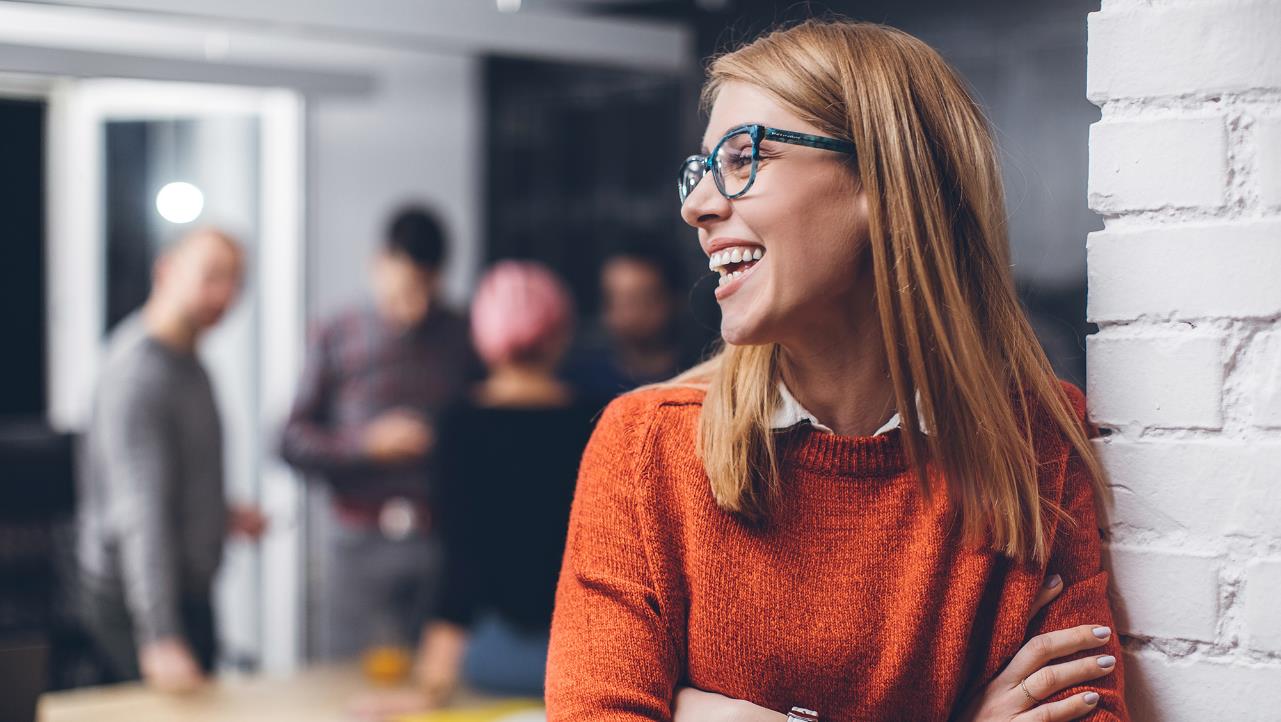 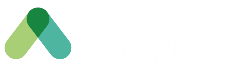 A day in-a-life in a GCworkplace – COMING SOON
A presentation to help you define your own journey
Date: FEBRUARY 2023
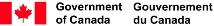 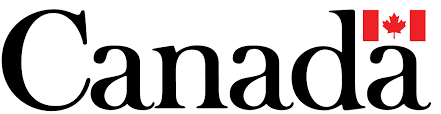